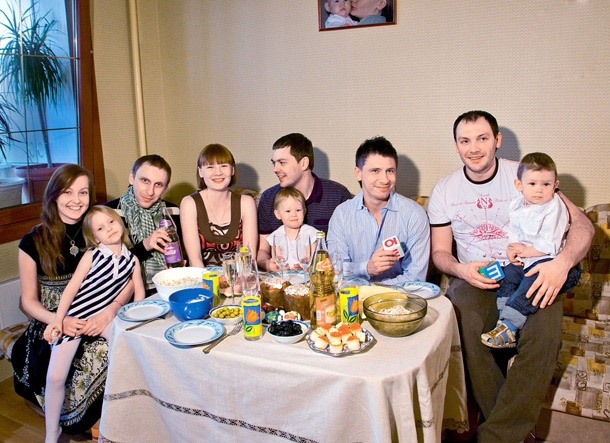 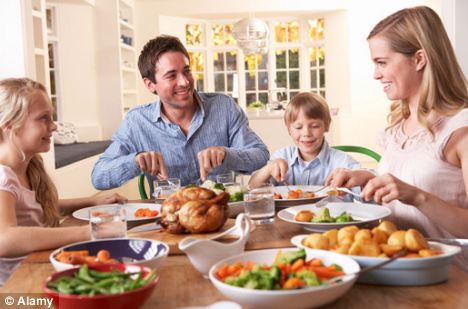 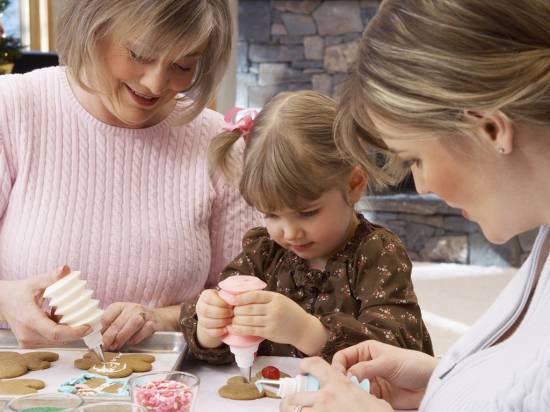 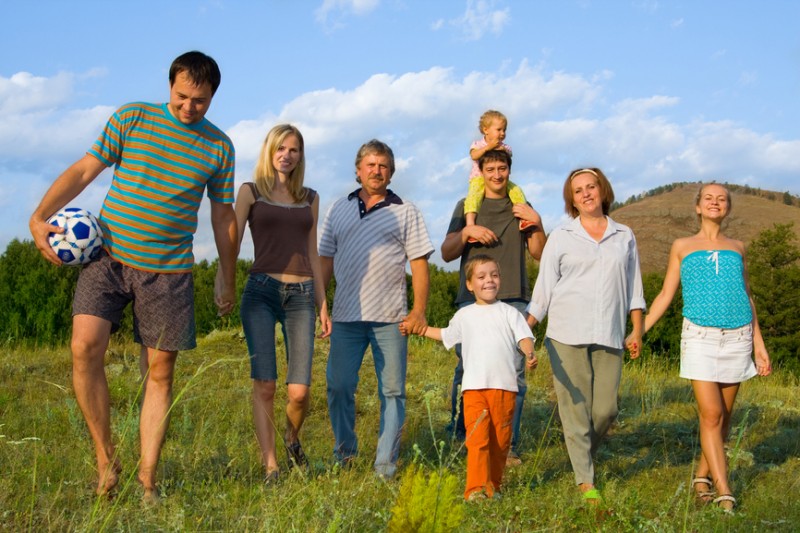 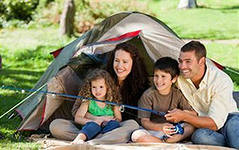 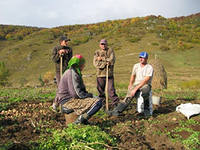 Семейные 
традиции
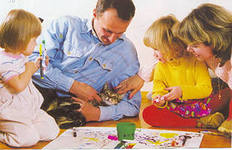 Тради́ция (обычай) — множество представлений, обрядов, привычек и навыков практической и общественной дея-тельности, передаваемых из поколения в поколение, выступающих одним из регуляторов общественных отношений.
Какие они… семейные традиции?
Малышу исполнилось 6 лет, мать хотела отметить ему день рождение, устроить для него домашний праздник. Но соседка сказала, что нечего баловать ребенка, вырастет, вот тогда и пусть отмечает. Мать задумалась, возможно соседка права, купить подарок да и все. 

• Нужно ли организовывать праздники по поводу дня рождения ребенка? 
• Нужны ли праздники для детей в семье? 
• Какие вы устраиваете дни рождения? 
• Кого приглашаете к малышу в гости? 
• Могут ли помочь праздники в воспитании у ребенка положительных черт характера?
Как создавать семейные традиции?
Как сохранить семейные традиции?
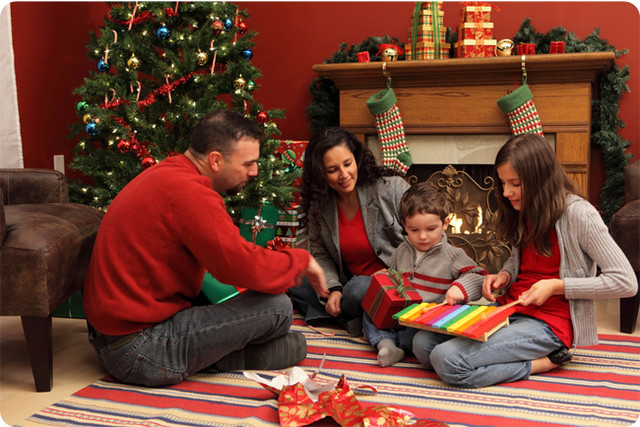 Ребёнок учится тому,
Что видит у себя в дому.
Родители – пример ему!
Пусть помнят, что с лихвой получат
От них всё то, чему их учат.
                                  Себастьян Брандт
Пусть ваши дети приумножат традиции и передадут их следующим поколениям…
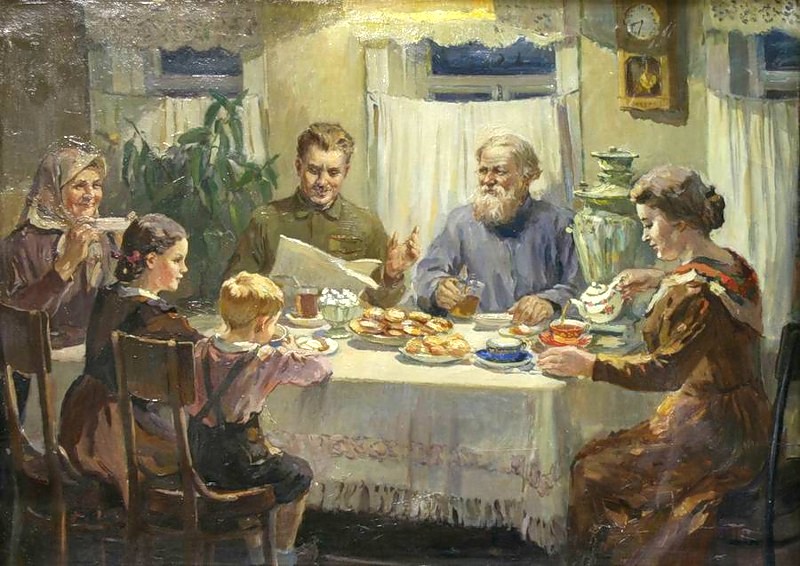